Задание №6
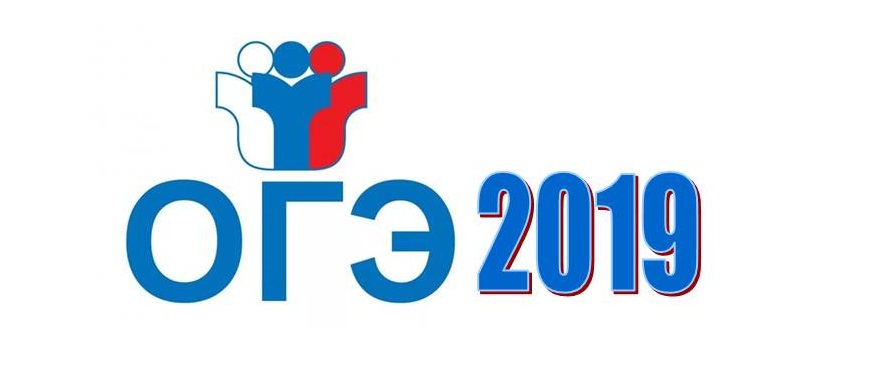 1
2
3
4
5
6
7
8
9
10
11
12
13
14
15
16
В каком варианте ответа средством выразительности речи является фразеологизм?
1) Всё дальше уходили они по высокой некошеной траве, по весёлым цветам.
2) Но Васятка не слышал, он отмахивался от пчёл и кричал во весь голос.
3) Ты не бойся: поболит – перестанет!
4) Правильно, сынок: сам пропадай, а друга выручай.
1
2
3
4
нажми
В каком варианте ответа средством выразительности речи является фразеологизм?
1) Я решил съездить на дачу, которая была практически заброшена, и отыскать на чердаках-подвалах медвежонка среди барахла.
2) Перерыв там всё вверх дном, я в самом дальнем углу в пыльном мешке из-под картошки нашёл игрушку.
3) Из всех игрушек ясельного возраста медведь был забыт самым последним.
4) Я отвёз медведя домой и самолично его починил, хотя навыка такого у меня, конечно, не было.
1
2
3
4
нажми
В каком варианте ответа средством выразительности речи является фразеологизм?
1) А Веня — это ещё хуже: Веня, племя, бремя, семя… Кошмар какой-то!
2) Одноклассники часто говорили ему обидные слова, но Венька в общем-то не обижался.
3) — Ну, дают! — разозлился Пашка. — Венька, скажи Антуану, что всё обойдётся: заберут они своё заявление как миленькие!
4) Винт здорово обрадовался Веньке и долго представлял его ребятам в палате…
1
2
3
4
нажми
В каком варианте ответа средством выразительности речи является фразеологизм?
1) Телефон затих, зелёный экранчик погас, будто он взял руками чьё-то тёплое сердце и, сдавив его, заставил остановиться.
2) Ему казалось, что телефон дрожит в конвульсиях, словно по мёртвому телу пробегает последняя судорога.
3) Эту растяпу в розовом теперь днём с огнём не сыщешь.
4) Он вздохнул, вновь отключил телефон, положил его в карман и, чтобы отвлечься от дурных мыслей, стал методично складывать цифры в номерах проезжавших мимо машин.
1
2
3
4
нажми
В каком варианте ответа средством выразительности речи является сравнение?
1) Такое предсказание в детстве она услышала от волшебника Эгля.
2) Когда для человека главное — получать дражайший пятак, легко дать этот пятак, но, когда душа таит зерно пламенного растения — чуда, сделай ему это чудо, если ты в состоянии.
3) Не было никаких сомнений в звонкой душе Грэя — ни глухих ударов тревоги, ни шума мелких забот.
4) Спокойно, как парус, рвался он к восхитительной цели, полный тех мыслей, которые опережают слова.
1
2
3
4
нажми
В каком варианте ответа средством выразительности речи является олицетворение?
1) Но сумерки сгущались.
2) Ветер, который летел с северо-запада, не смог победить эту плотную темноту, ослабел и лег спать в сухой траве.
3) Сергей шёл и думал, что заблудиться ночью в степи в сто раз хуже, чем в лесу.
4) Он горел неподвижно, словно где-то далеко светилось окошко.
1
2
3
4
нажми
В каком варианте ответа средством выразительности речи является фразеологизм?
1)  Надежда кричала, что она потратила неделю на приготовление праздничного стола и всю прошлую жизнь на воспитание Оксаны и не намерена сидеть на кухне, как прислуга.
2) А осложнения, как он понимал, грядут.
3)  Оксану как ветром сдуло вместе с её неудовольствием, и через секунду послышался её голос – тугой и звонкий, как струя, пущенная под напором.
4) Впереди праздник, и жизнь — как праздник.
1
2
3
4
нажми
Укажите, какое средство выразительности речи используется в предложении : «У нас роскошная библиотека, большая, с редкими книгами, но она ничегошеньки не хочет».
1) сравнительный оборот
2) метафора
3) слово разговорного стиля
4) фразеологизм
1
2
3
4
нажми
В каком варианте ответа средством выразительности речи является фразеологизм?
1) В конце концов дети легли в свои кроватки и закрыли глаза.
2) Дети были послушными, но очень не любили ложиться спать.
3) Дети притворились спящими, чтобы играть дальше, когда родители лягут спать.
4) Вот было бы здорово, если бы вы всегда были живыми!
1
2
3
4
нажми
В каком варианте ответа нет фразеологизма?
1) Я от нечего делать зашёл к Шалимовым.
2) Всё равно не дам, пока не дочитаю! — отчаянно сказал я, потому что расстаться с повестью о Севастополе было, казалось, выше моих сил.
3) Впрочем, Лёшкины дразнилки были беззлобные, а по-настоящему злился он, если к нему лезли под руку во время важной работы.
4) Я непослушными пальцами расстегнул на животе оловянные пуговки, запихал книгу и боком скользнул на кухню.
1
2
3
4
нажми
В каком варианте ответа средством выразительности речи является олицетворение?
1) Старик кротко улыбнулся, погладил головку внука и посмотрел на него как на цветок, растущий на земле.
2) Старый Тит испил квасу, взял Афоню за руку, и они пошли из избы наружу.
3) Он сам, как цветок, тоже захотел теперь делать из смерти жизнь, он думал о том, как рождаются из сыпучего скучного песка голубые, красные, жёлтые счастливые цветы, поднявшие к небу свои добрые лица и дышащие чистым духом в белый свет.
4) Он невидимо улыбнулся своему доброму внуку и пошёл спать в избу на печку.
1
2
3
4
нажми
В каком варианте ответа средством выразительности речи является эпитет?
1) Двухэтажный деревянный дом, в котором я прожила первые десять лет своей жизни.
2) Деревья стояли стеклянные от мороза, и нежный голубоватый печной дым поднимался из труб.
3) Один, впрочем, раз её не оказалось, и я уже приготовилась зарыдать, но сразу же успокоилась: дед никуда не ушёл.
4) Зима была долгой, холодной и снежной.
1
2
3
4
нажми
В каком варианте ответа средством выразительности речи является олицетворение?
1) Один, только один раз земля не уберегла меня...
2) Меня мать приучала к земле, как птица приучает своего птенца к небу.
3) Я сгорал от жажды.
4) И вдруг я подумал, что единственный человек, который может меня спасти, — мама.
1
2
3
4
нажми
В каком варианте ответа средством выразительности речи является олицетворение?
1) Казалось, дома тоже дышали, жадно и глубоко.
2) Я не успел посторониться, и шершавые мягкие листья коснулись лица.
3) На миг я ощутил полузабытый запах – такой свежий, холодящий, словно от сосульки, положенной на язык.
4) Я представил себе тех, кто живёт на этой улице, и подумал: как удалось им сохранить черёмуху?
1
2
3
4
нажми
В каком варианте ответа средством выразительности речи является сравнение?
1)  Лицо её было подвижным, как у клоуна: она и им распоряжалась без натуги.
2)  Разочарование, восторг, изумление – все эти чувства сменяли друг друга, не оставляя места неопределённости.
3)  Во всём, кроме женственности и красоты: тут первой считалась Ляля.
4) Ляля восхищённых взоров не замечала, и они от этого становились ещё восхищённее.
1
2
3
4
нажми
В каком варианте ответа средством выразительности речи является метафора?
1)  И вдруг раздался громкий треск, будто взорвалась хлопушка или лопнула автомобильная шина.
2) Глебов жил в своём двухэтажном подворье рядом с серым, громадным, наподобие целого города или даже целой страны, домом в тысячу окон.
3)  Серая громада висла над переулочком, по утрам за́стила солнце, а вечерами сверху летели звуки музыки.
4)  Тут все пятеро кинулись в стороны, Лёвка поднялся на ноги, а в руке он держал пугач, который стрелял особыми пистонами.
1
2
3
4
нажми
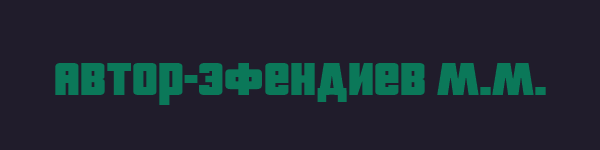 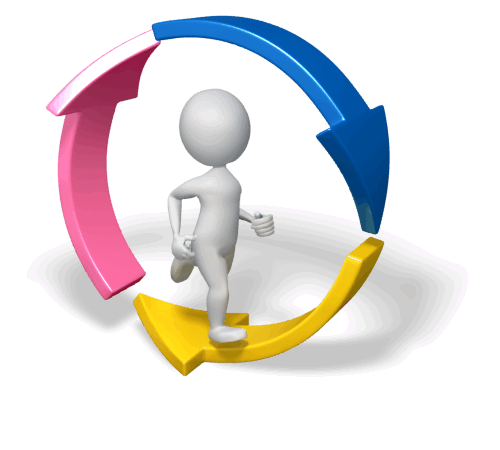 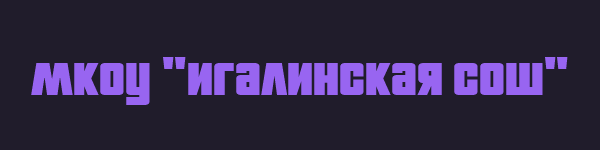